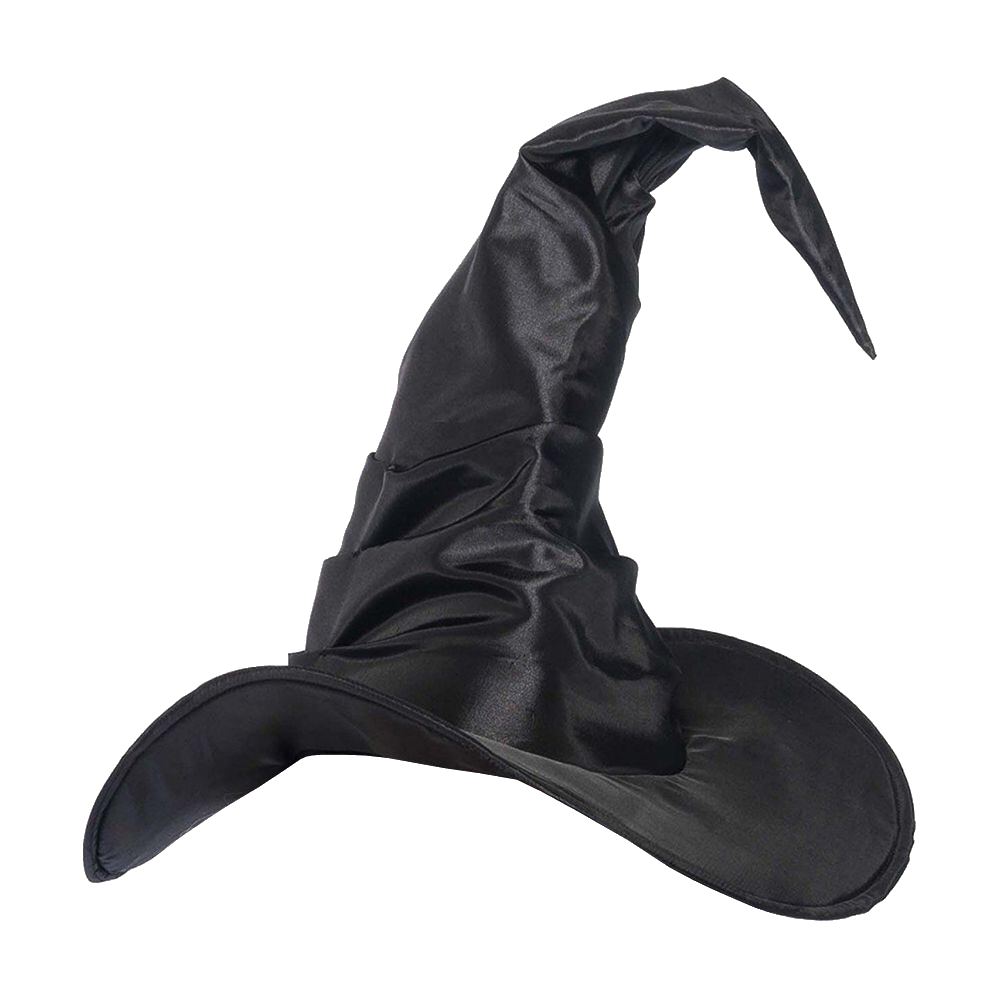 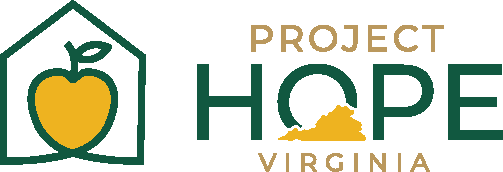 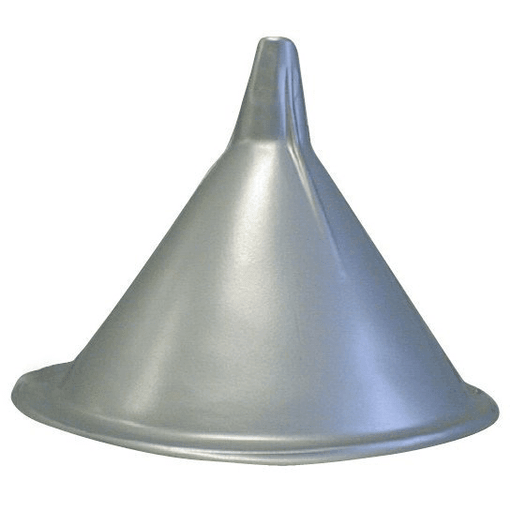 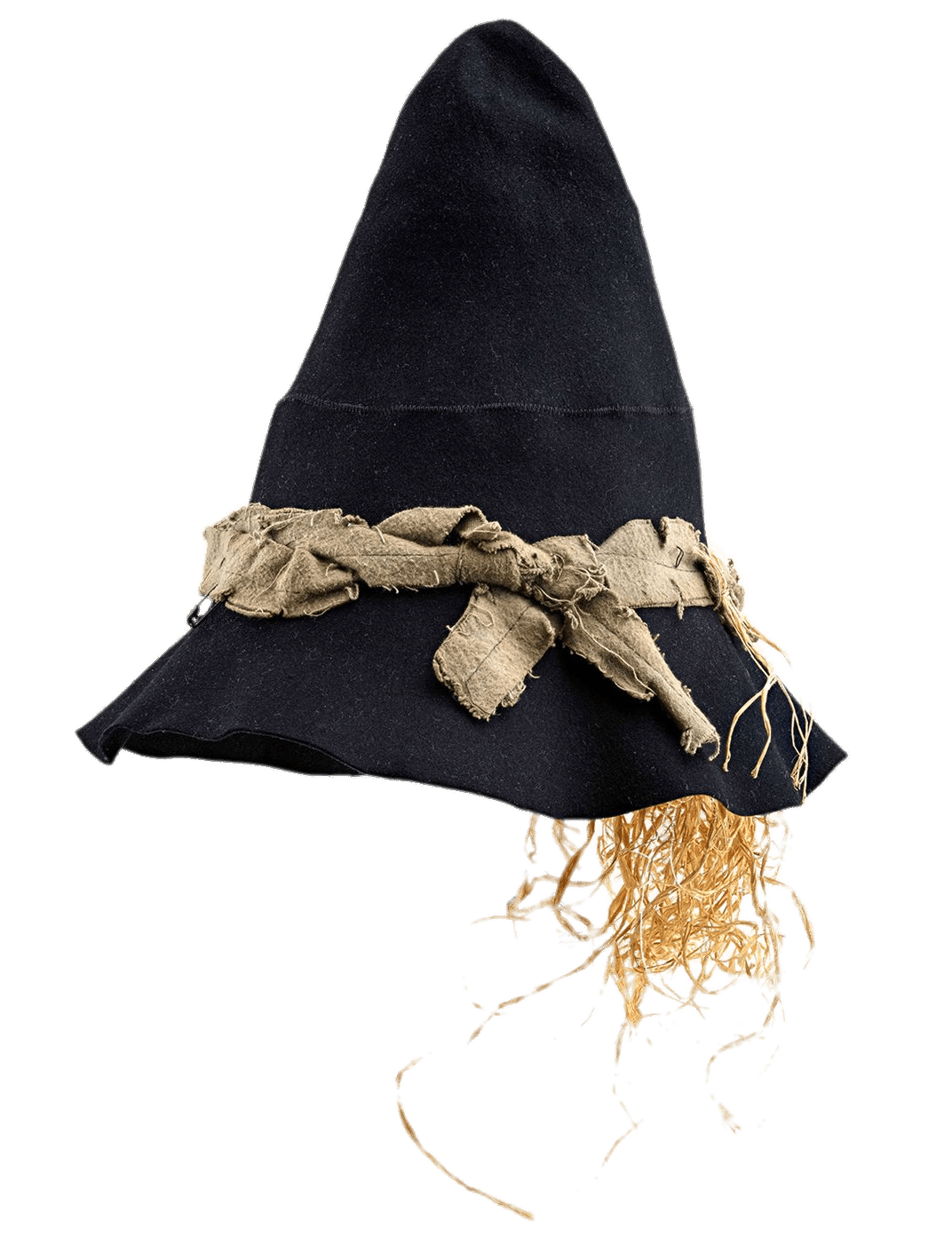 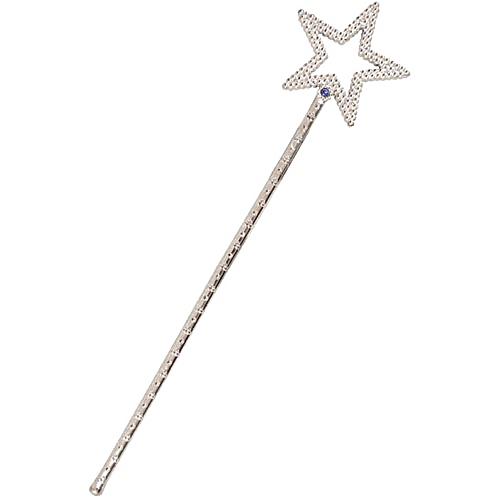 If I Only Had to Train: Implementing a Sustainable Training Plan as You Juggle Many Hats

Kate Miller, Project HOPE-VA
Janelle Taylor-Johnson, PhD, Richmond City Public SchoolsPaige Walters, Montgomery County Public SchoolsLeslie Hytonen, York County Public Schools
Agenda
LIAISON RESPONSIBILITIES

  AVAILABLE TOOLS

 LIAISON PANEL

 Q/A
Liaison Responsibilities
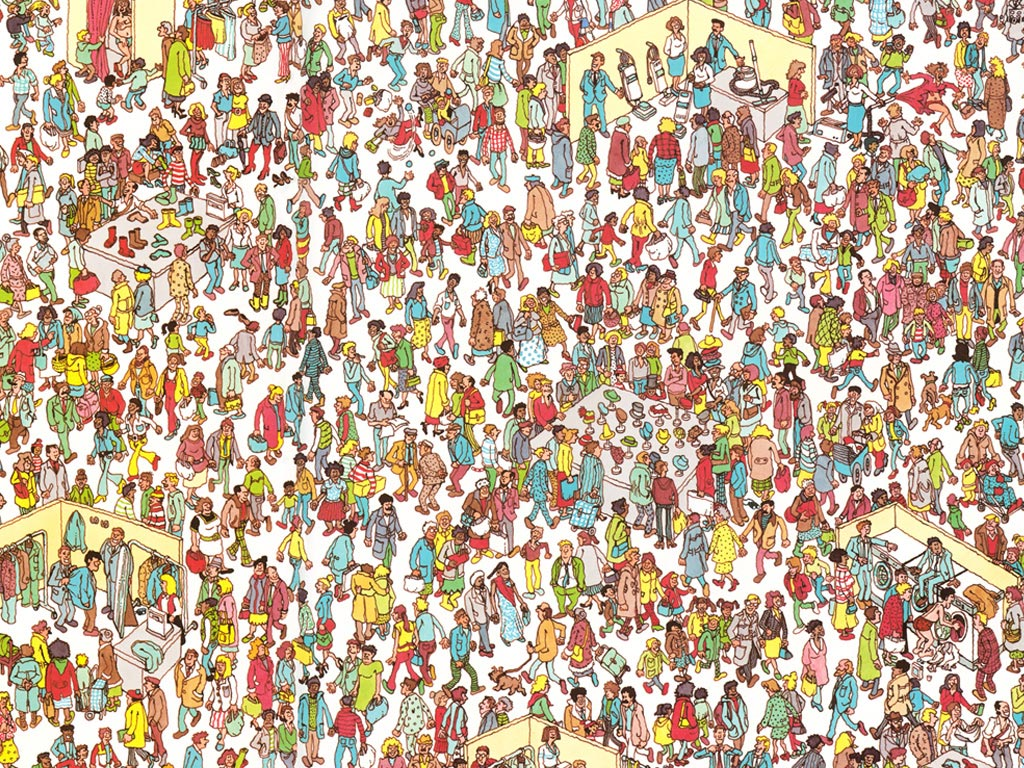 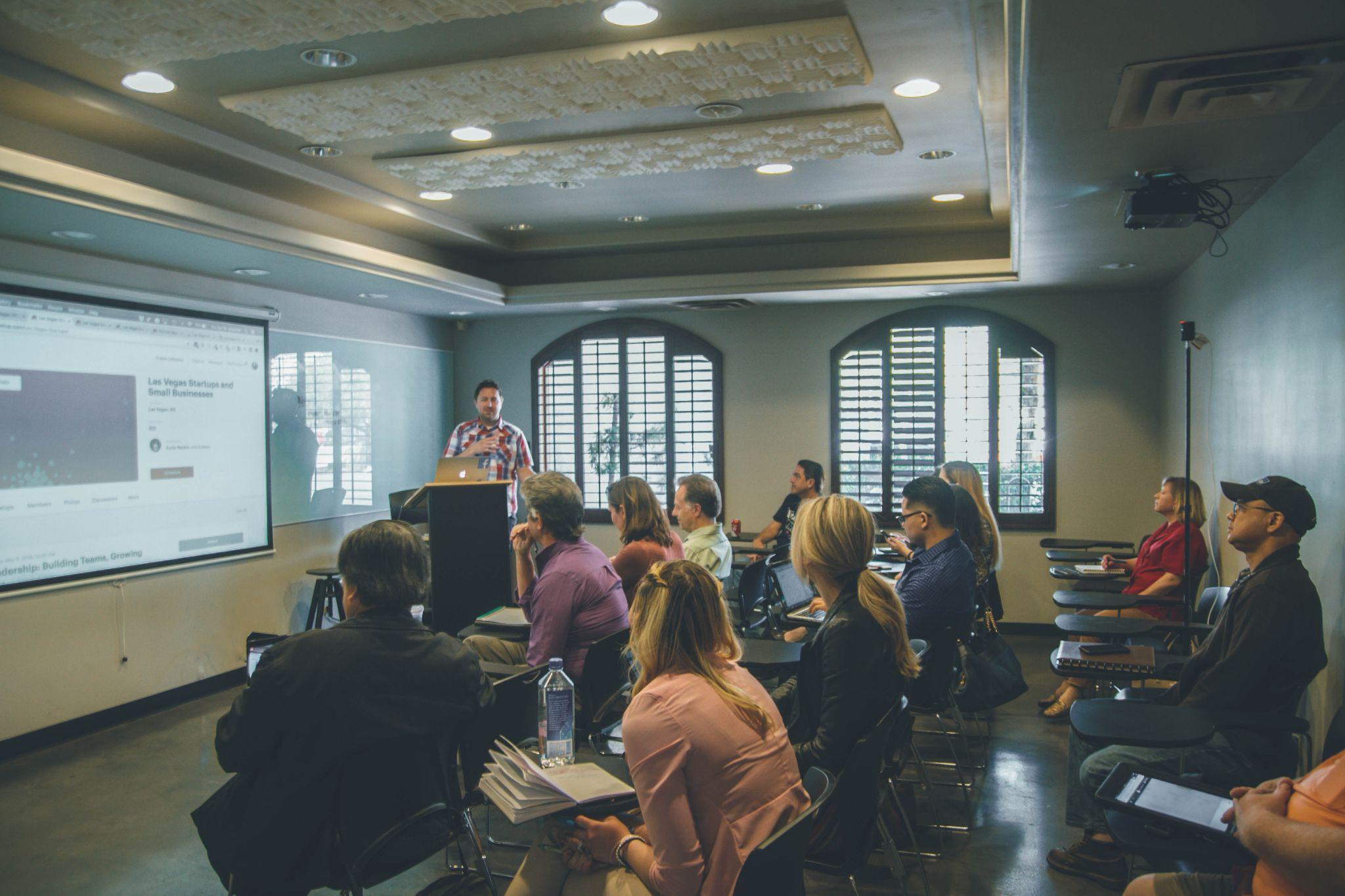 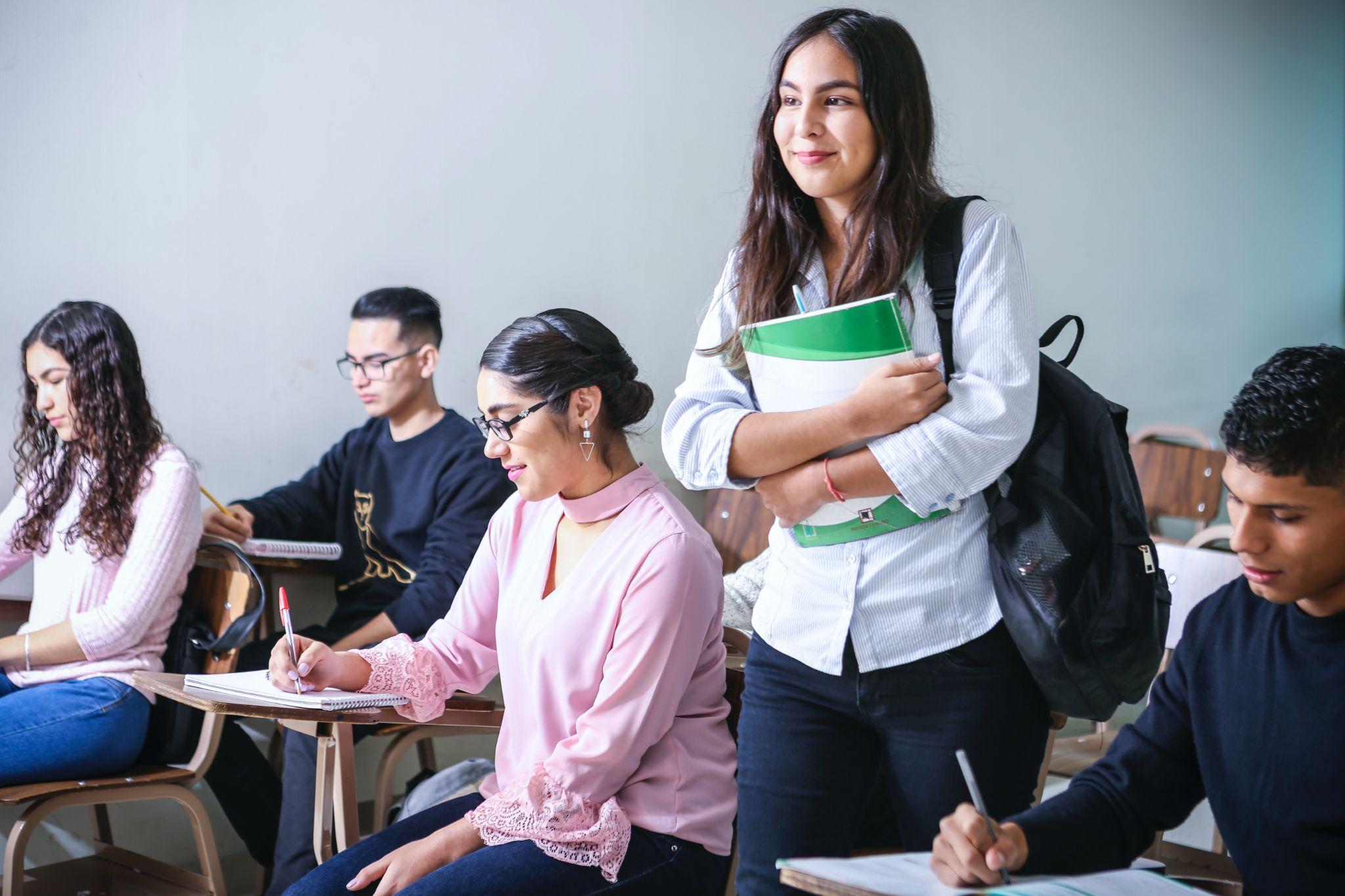 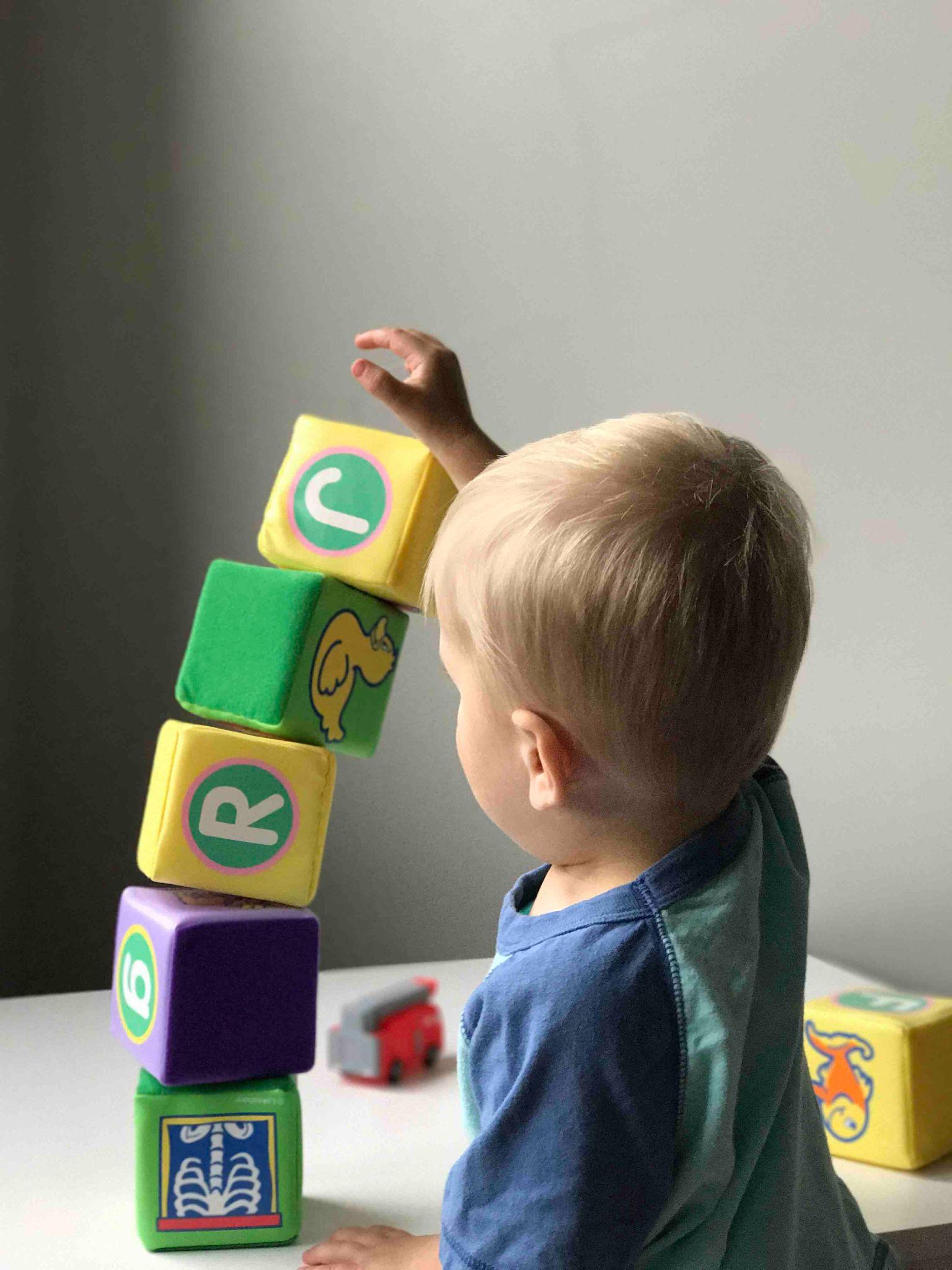 Identification
Professional Development
Enrollment & 
Success
Access
including UHY
to preschool programs
find them!
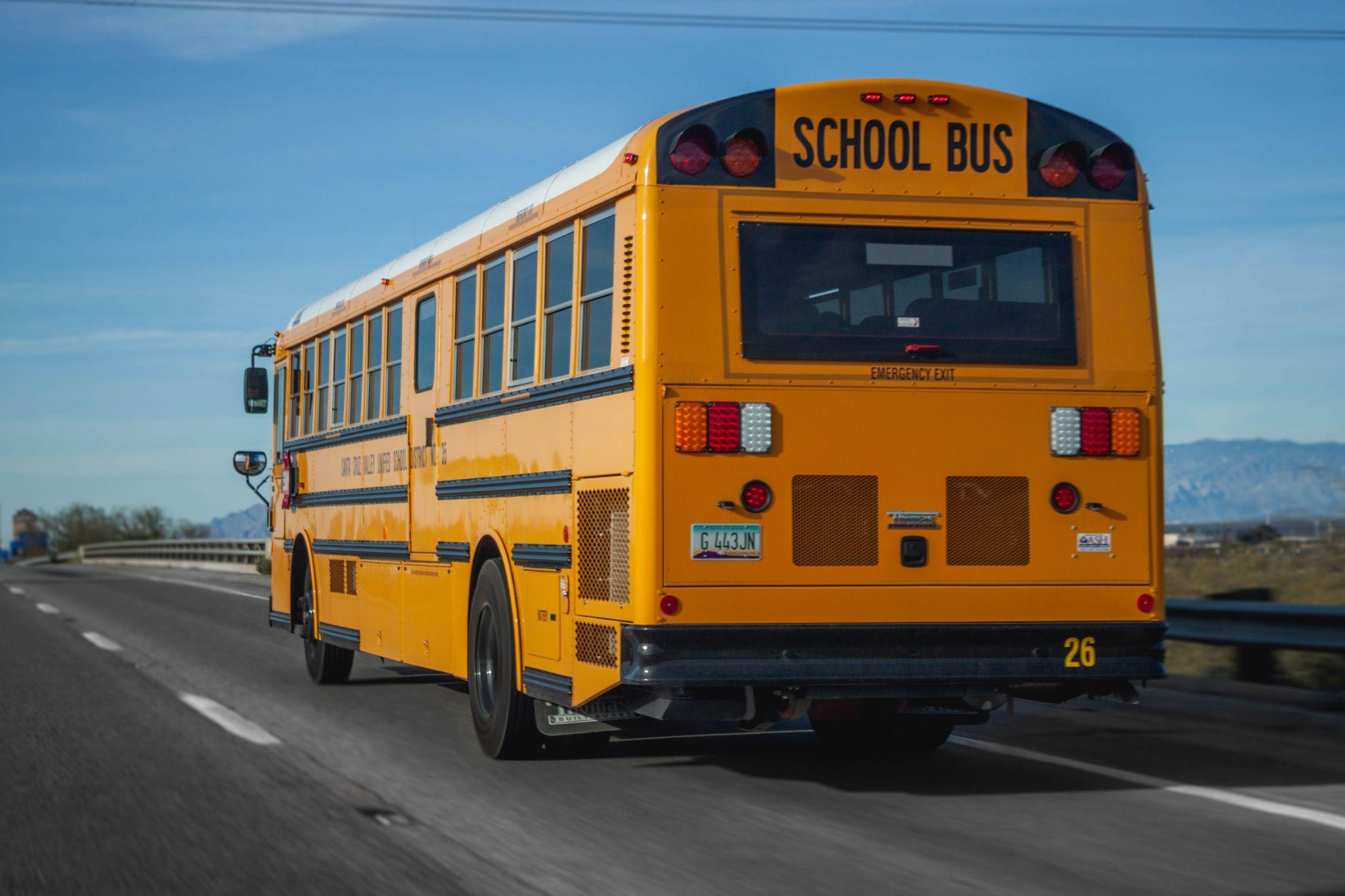 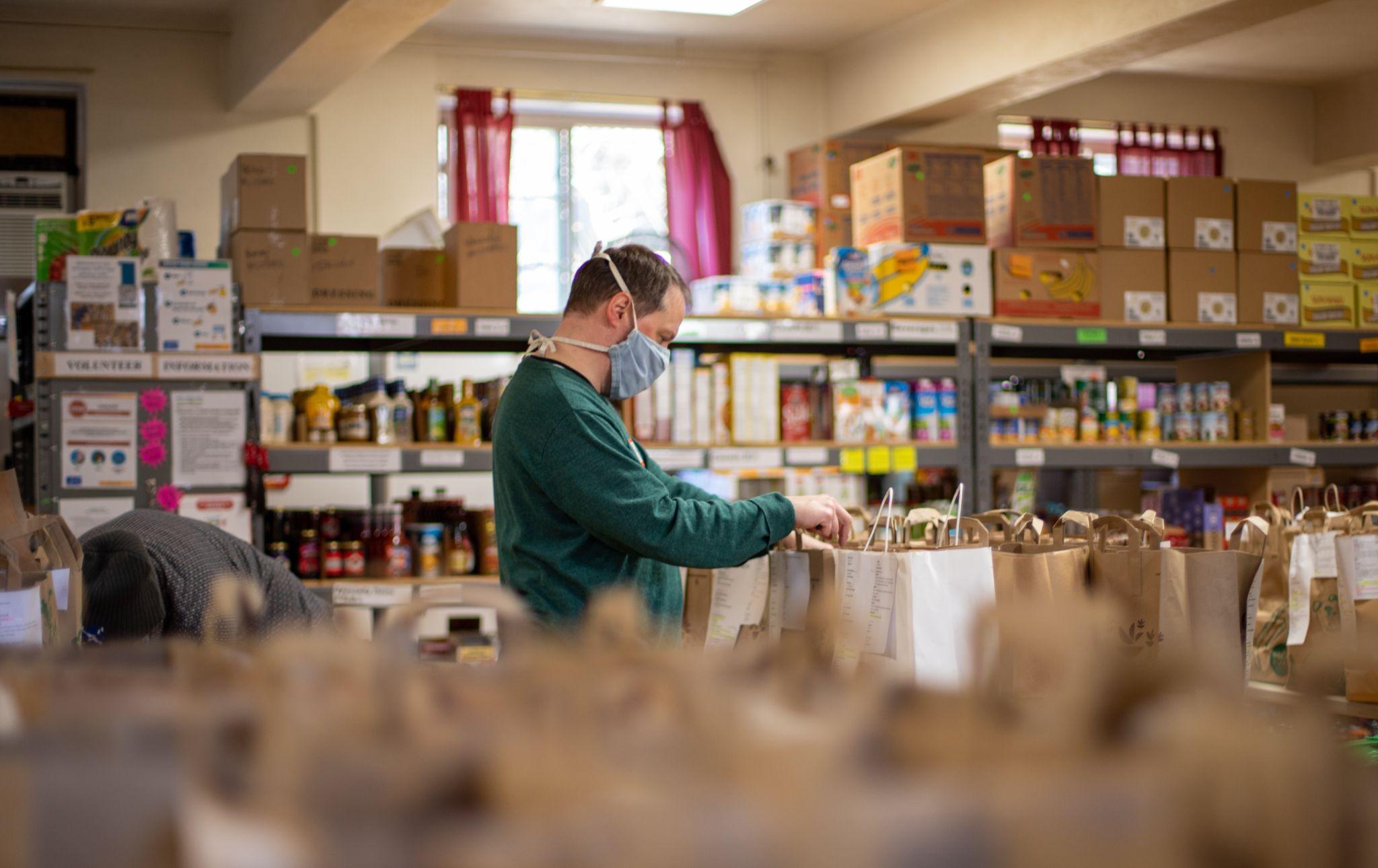 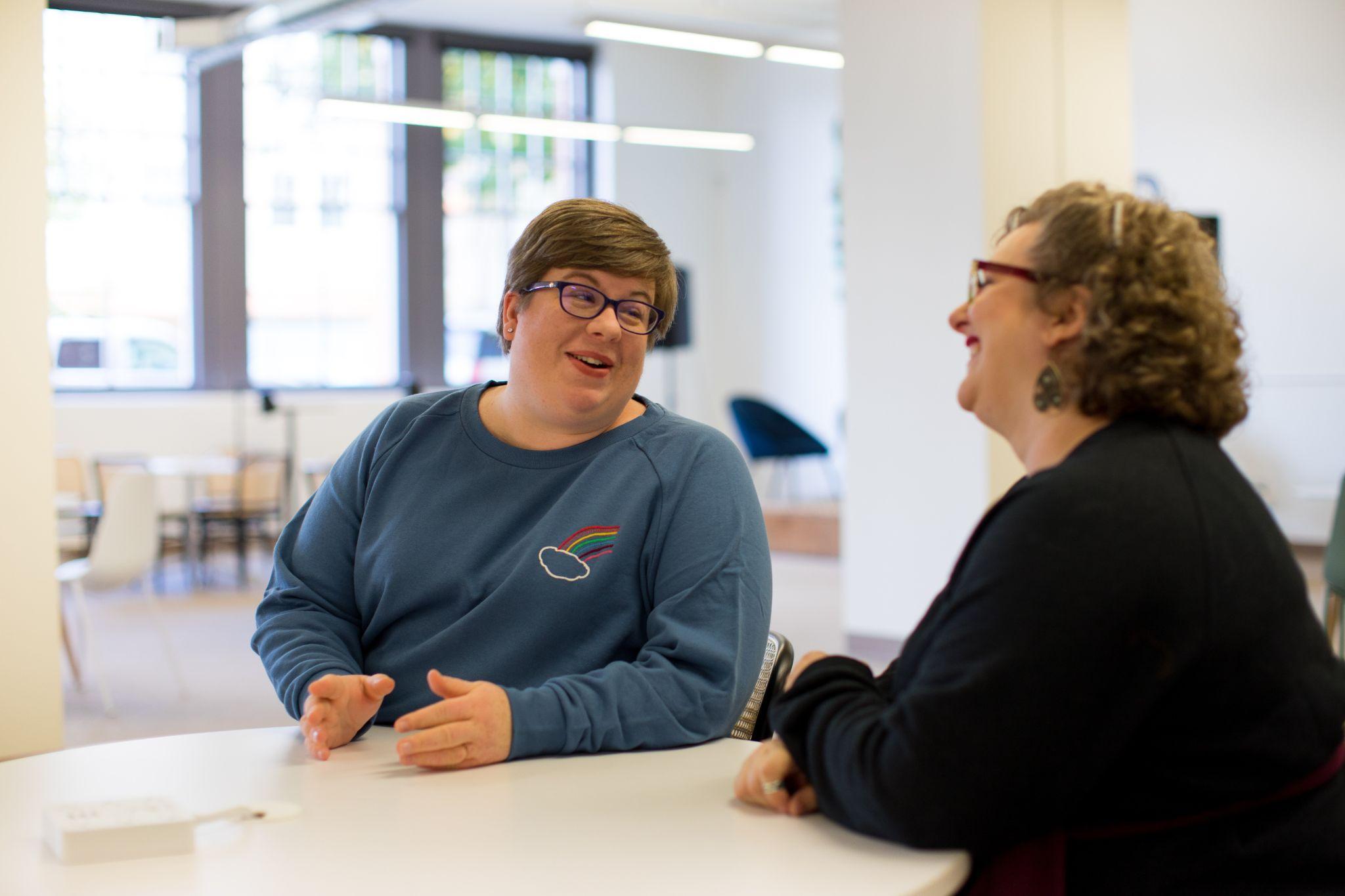 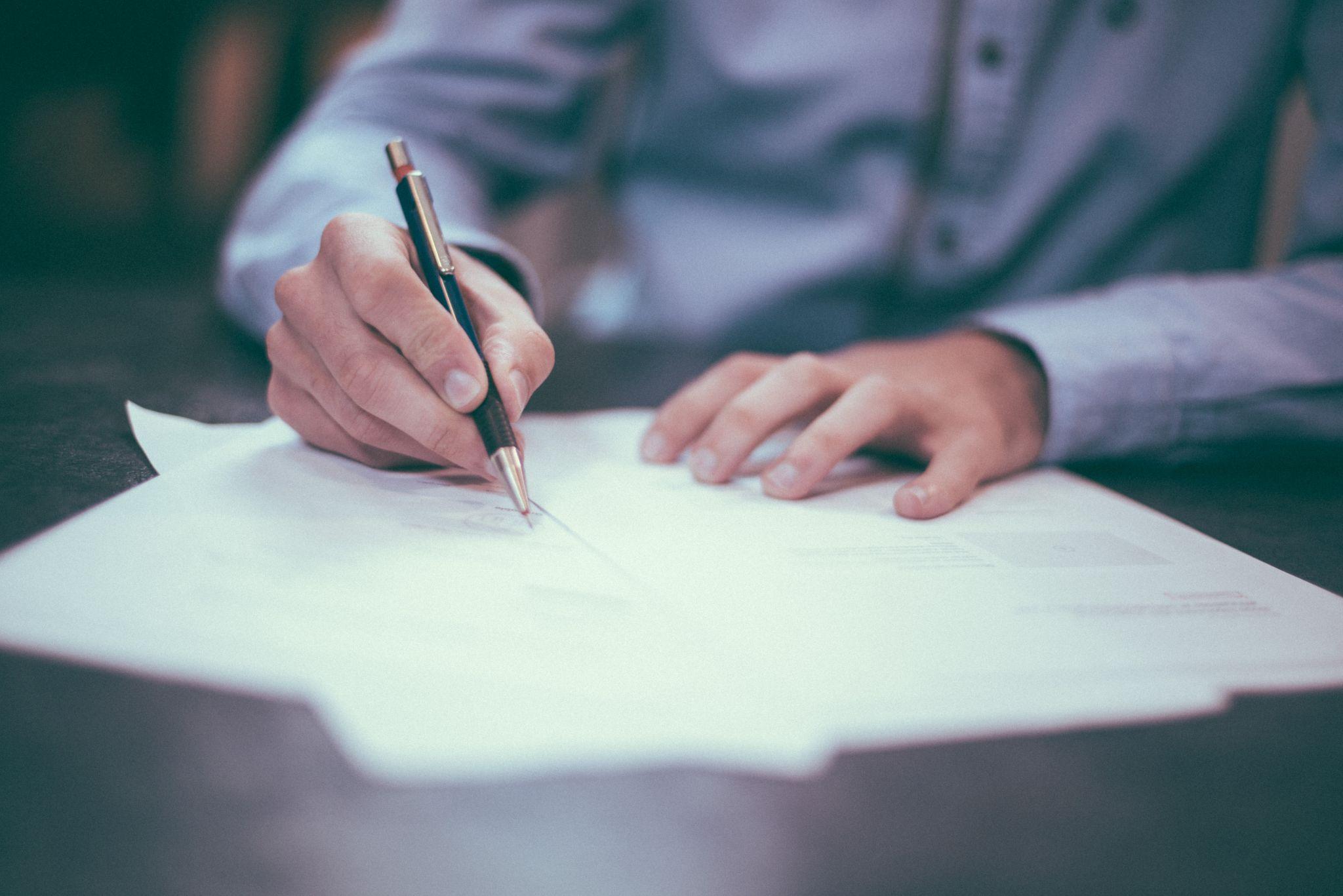 Key consideration: Is the purchase reasonable and necessary?
Parent Information
Transportation
Referrals
Dispute Resolution
to school of origin
to community services
and participation
process is followed
[Speaker Notes: Highlight 10 liaison responsibilities and how effective staff training will help liaisons to better execute each of these.]
Identification
Liaisons must ensure that… 

children and youth experiencing homelessness are identified by school personnel through outreach and coordination activities with other entities and agencies;

[42 U.S.C. §11432(g)(6)(A)]
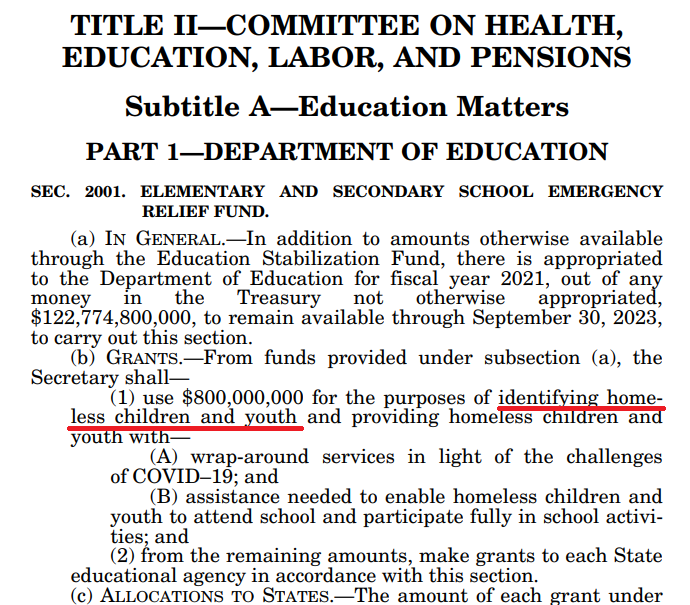 Training
School personnel providing services to students experiencing homelessness receive professional development and other support. 
[42 U.S.C. §11432(g)(6)(A)]
Liaisons must ensure that…
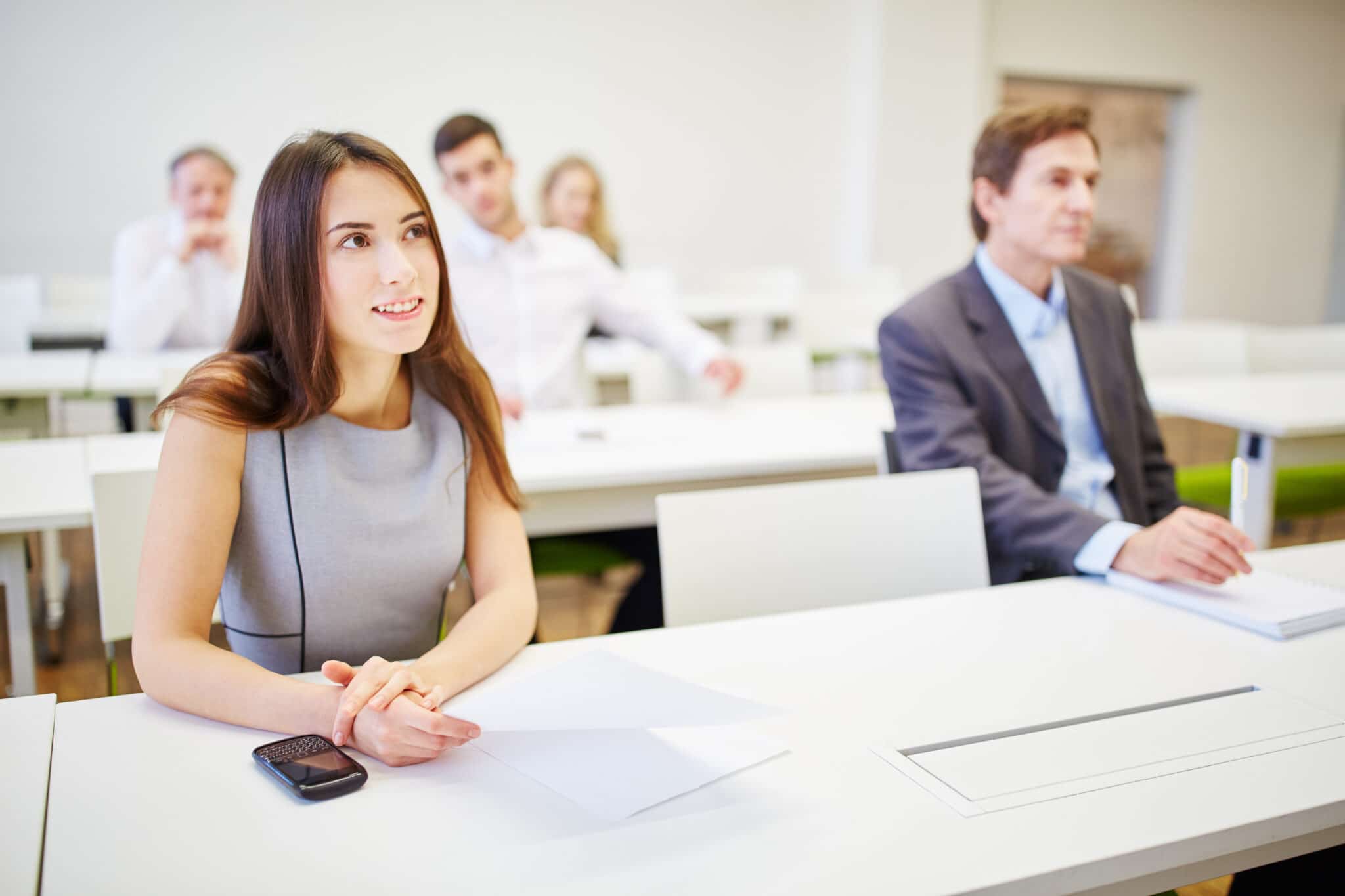 This Photo by Unknown Author is licensed under CC BY-SA-NC
[Speaker Notes: Highlight the importance of school staff awareness and impact it has on our students.]
RAISING AWARENESS WITH EVERYONE
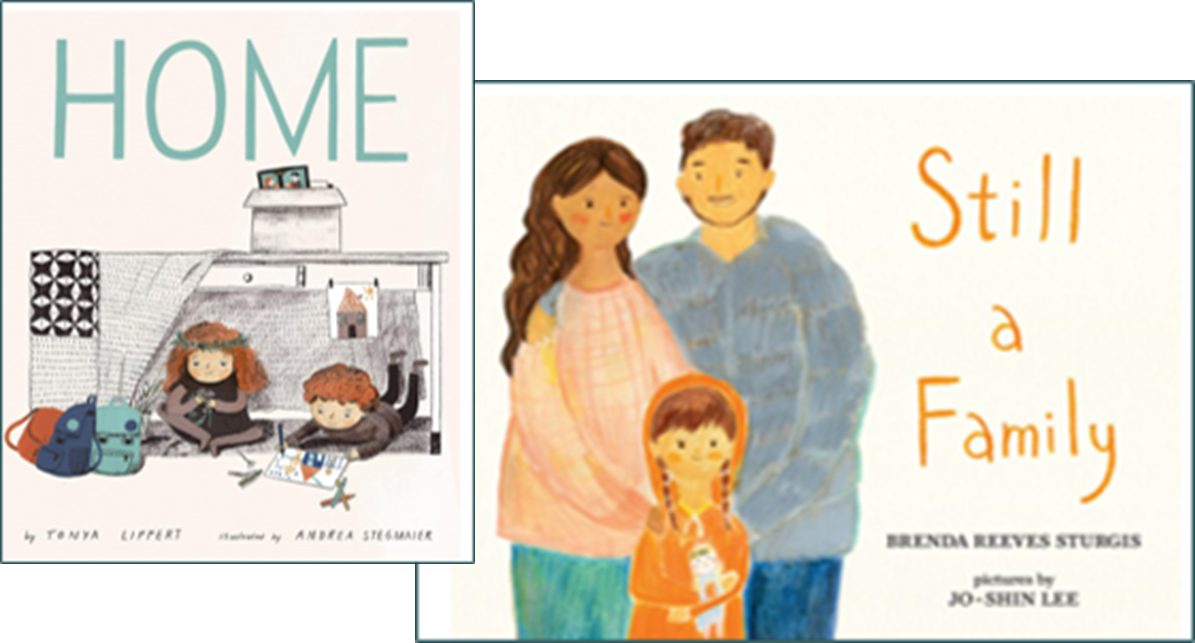 Recommended Book List
[Speaker Notes: List of books by grade level - helpful for raising awareness about the barriers that our students face among the whole school community – great for classrooms or counselors.]
TOOLS FOR BUILDING A PLAN
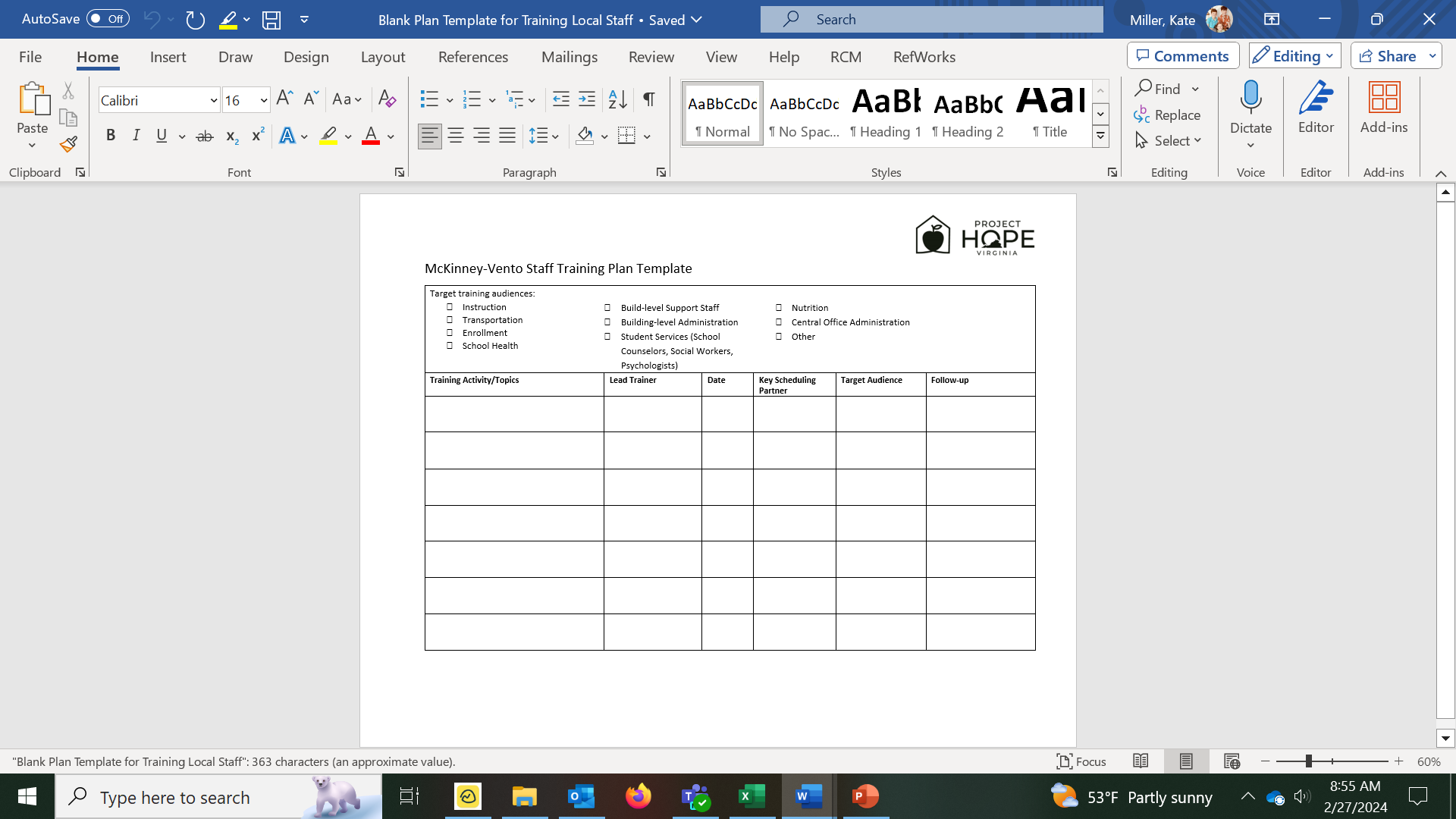 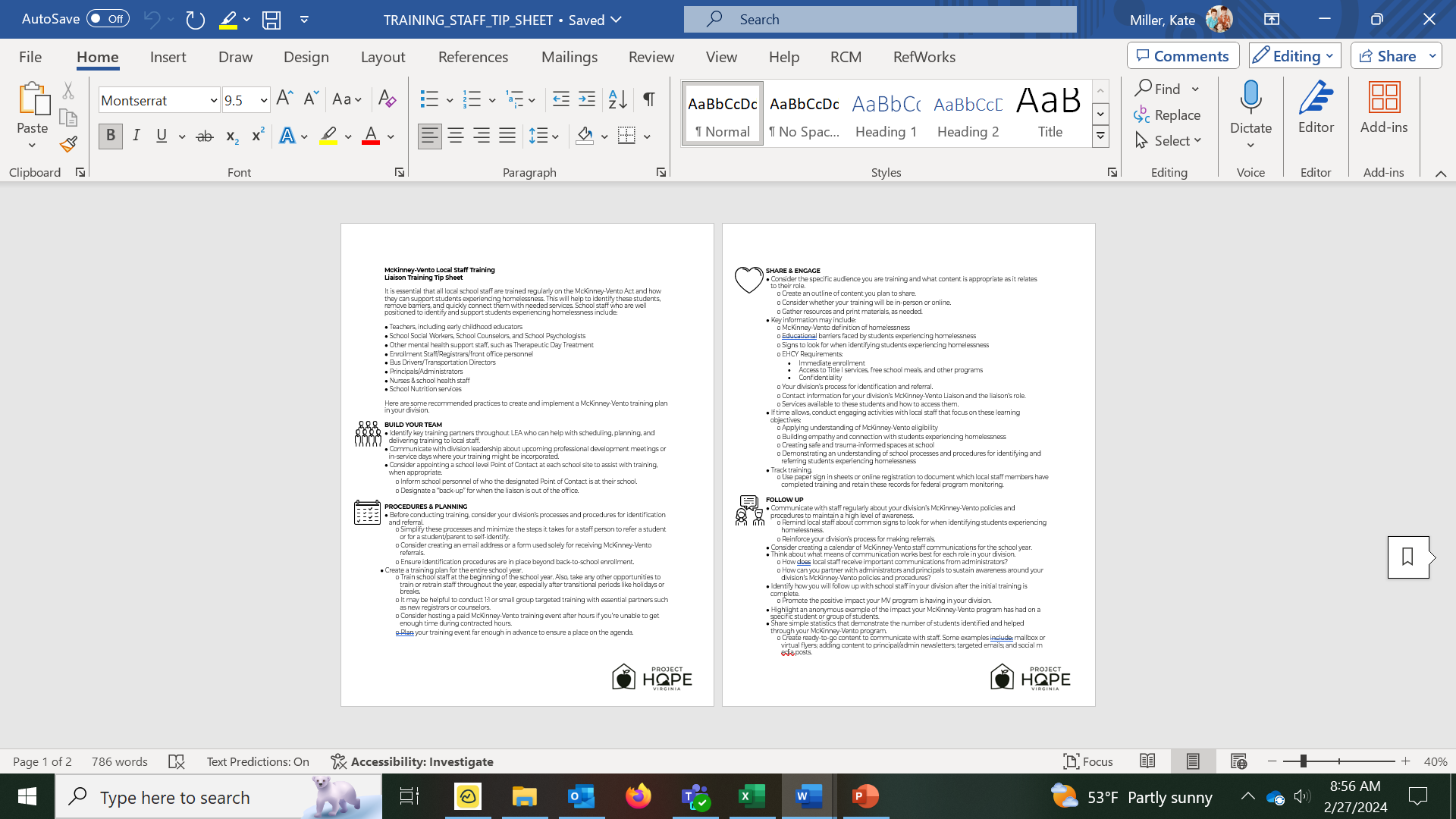 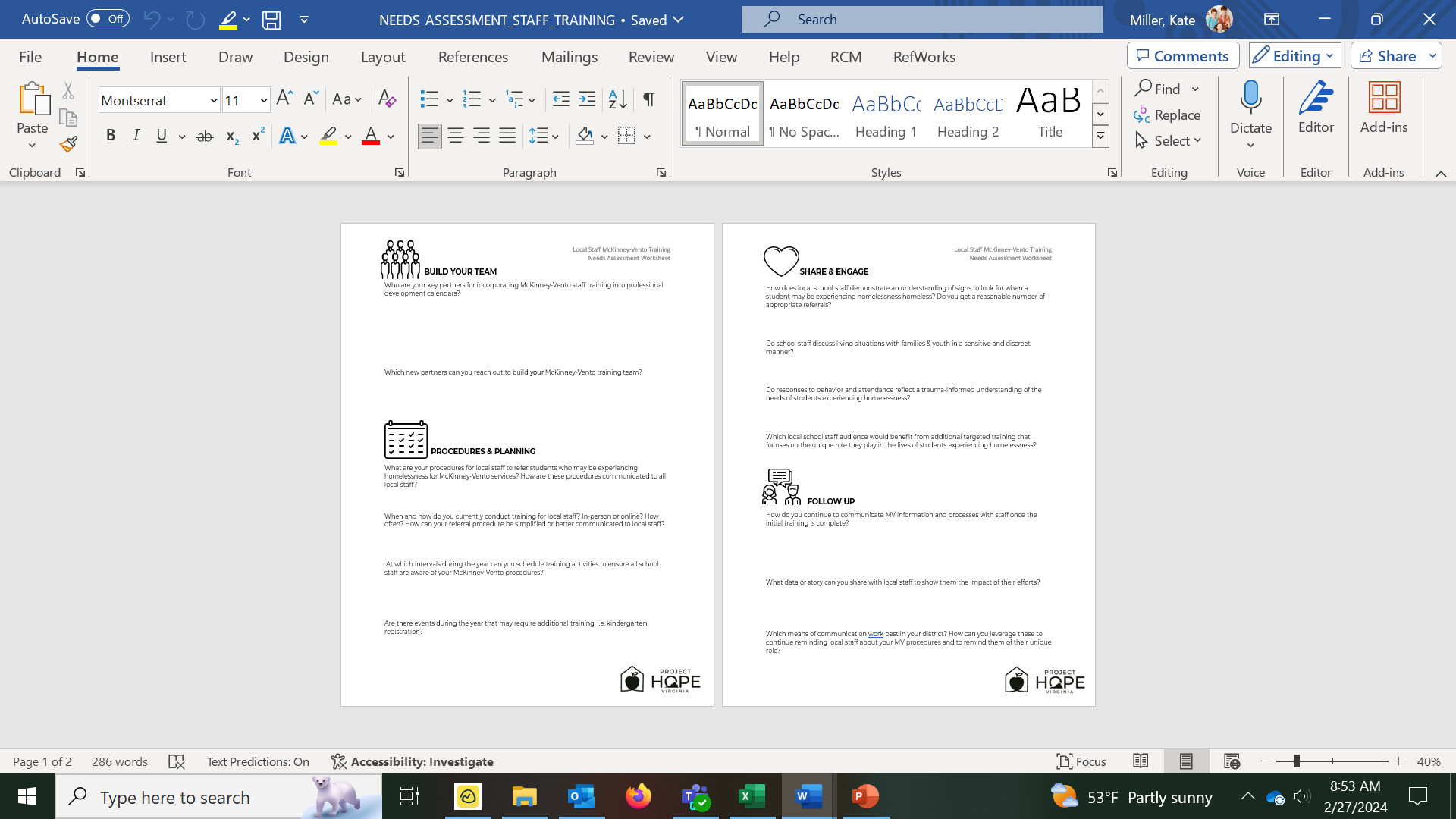 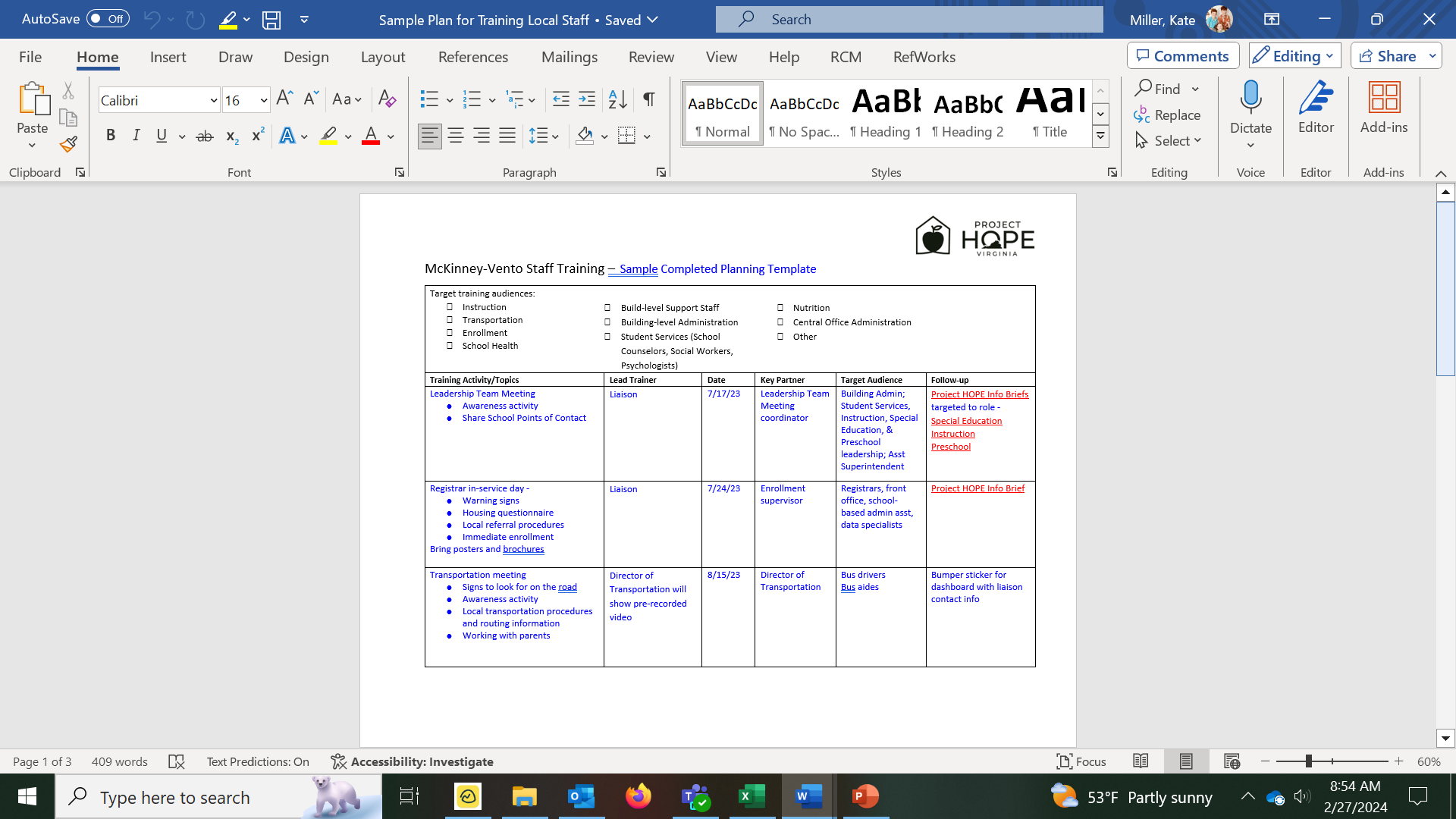 Needs Assessment Worksheet
Staff TrainingTip Sheet
Blank and Sample Training Plan
[Speaker Notes: Available in the Liaison Portal resource library!]
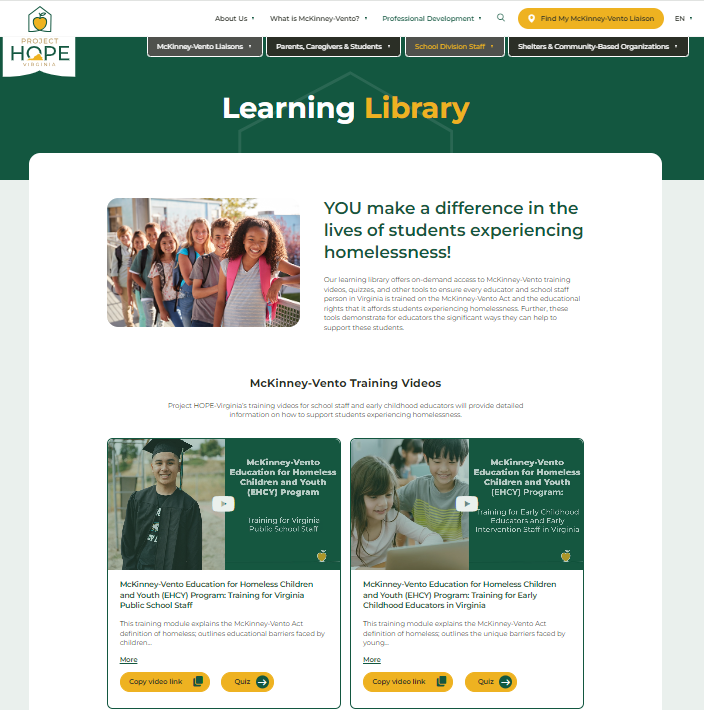 Training videos, quick guides, and tip sheets for local school staff and early childhood educators!
www.projecthopevirginia.org/learning-library
[Speaker Notes: Make sure to check out our new learning library.]
Learning Library Resources
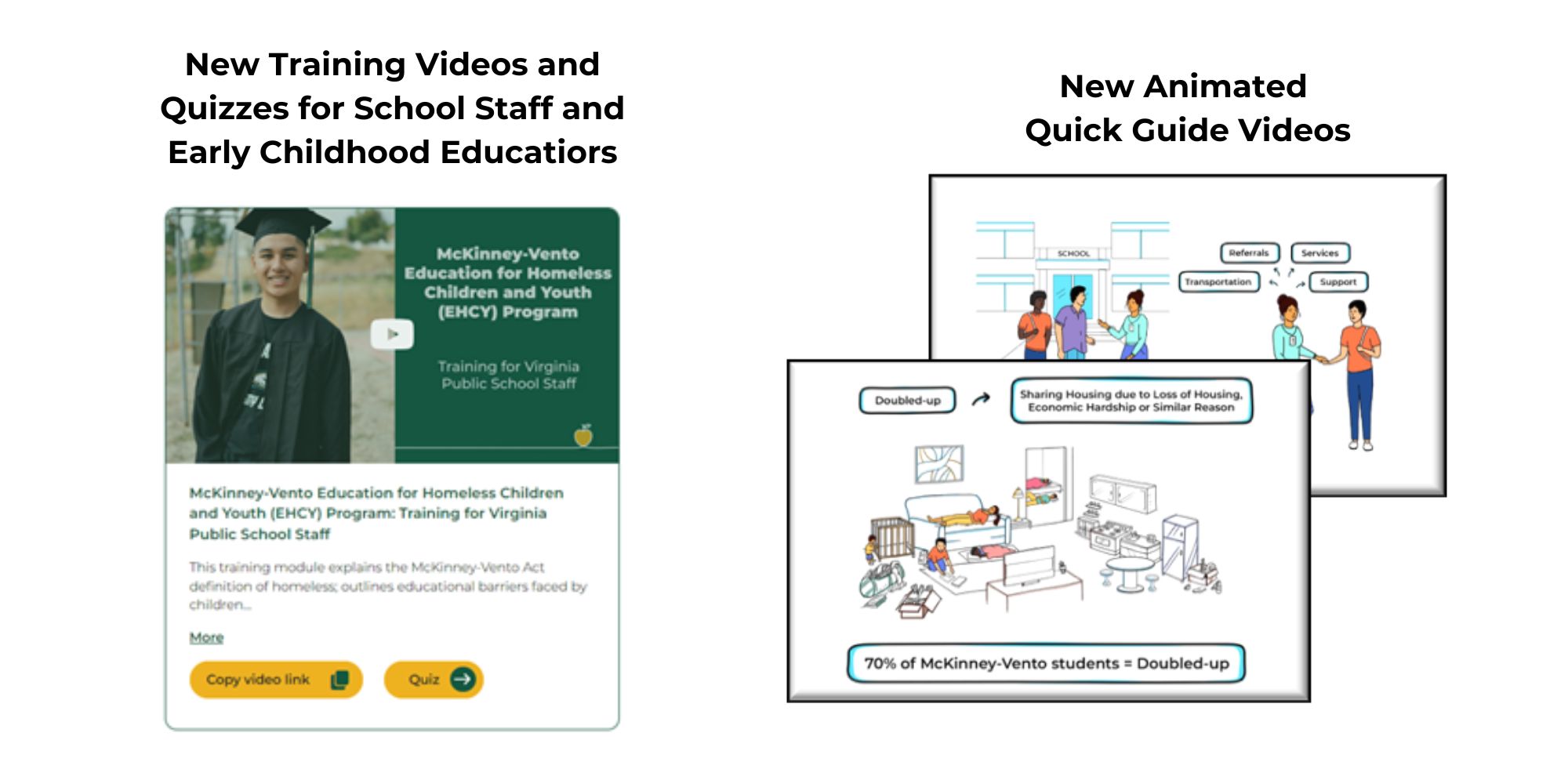 [Speaker Notes: MV videos for school staff and EC educators along with quiz to help you to implement training throughout your division. Also, supplemental short whiteboard videos.]
Learning Library Resources
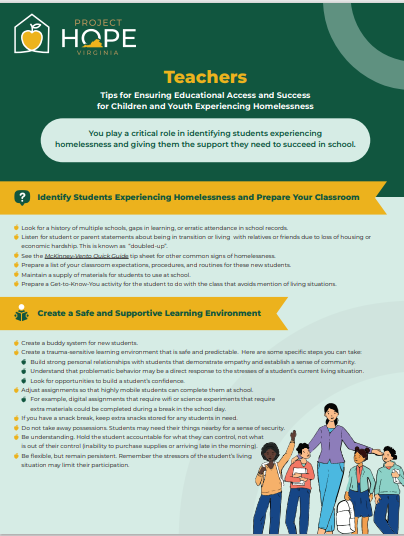 Tip Sheets for eachschool staff role
Information Briefs
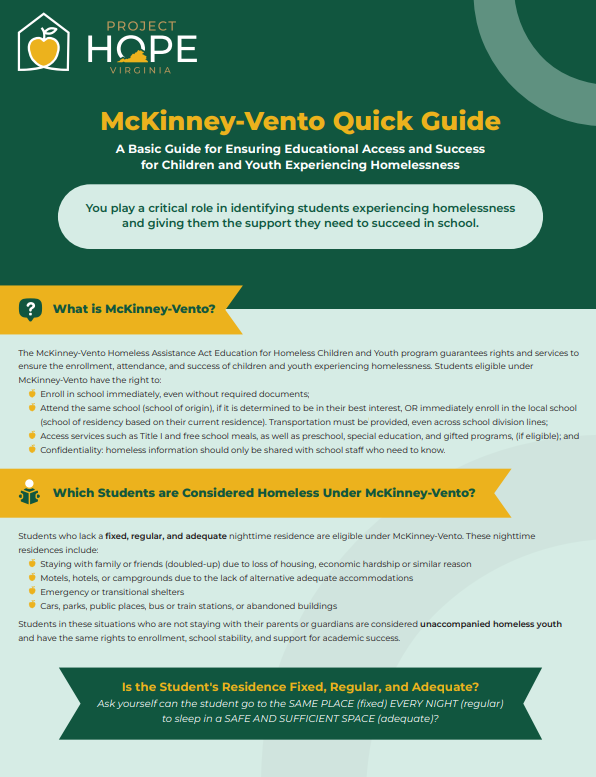 [Speaker Notes: Tip sheets also available for download in the learning library to give your trainees something to take with them after training is complete – MV Quick Guide plus role-specific tip sheets.]
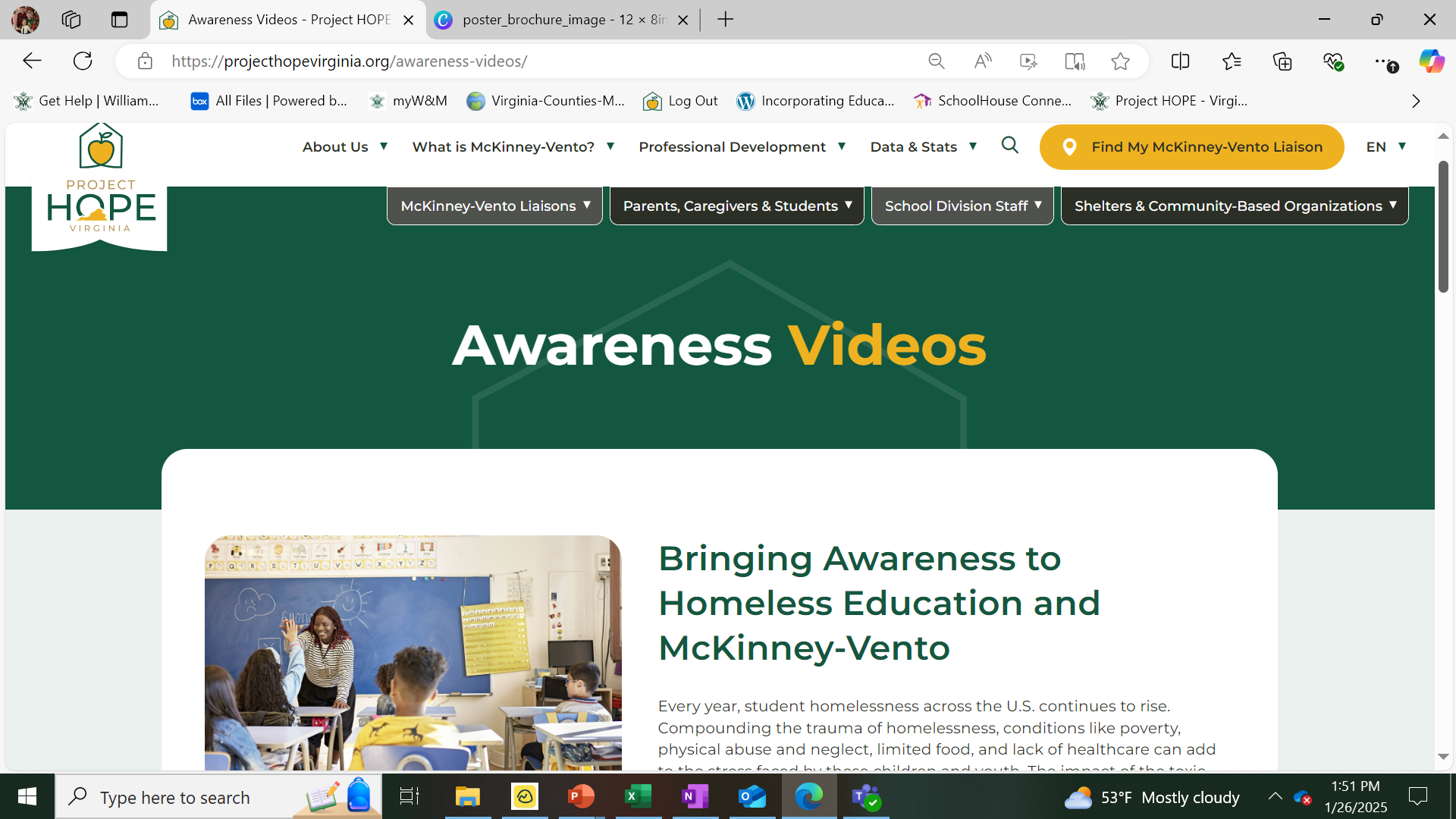 Check out our new awareness videos at www.projecthopevirginia.org/awareness-videos
[Speaker Notes: Short 1-minute awareness videos now available to highlight key components of the MV act along with videos specifically for UHY and Early Learners.]
Coming Soon! New Virtual Poverty Simulation
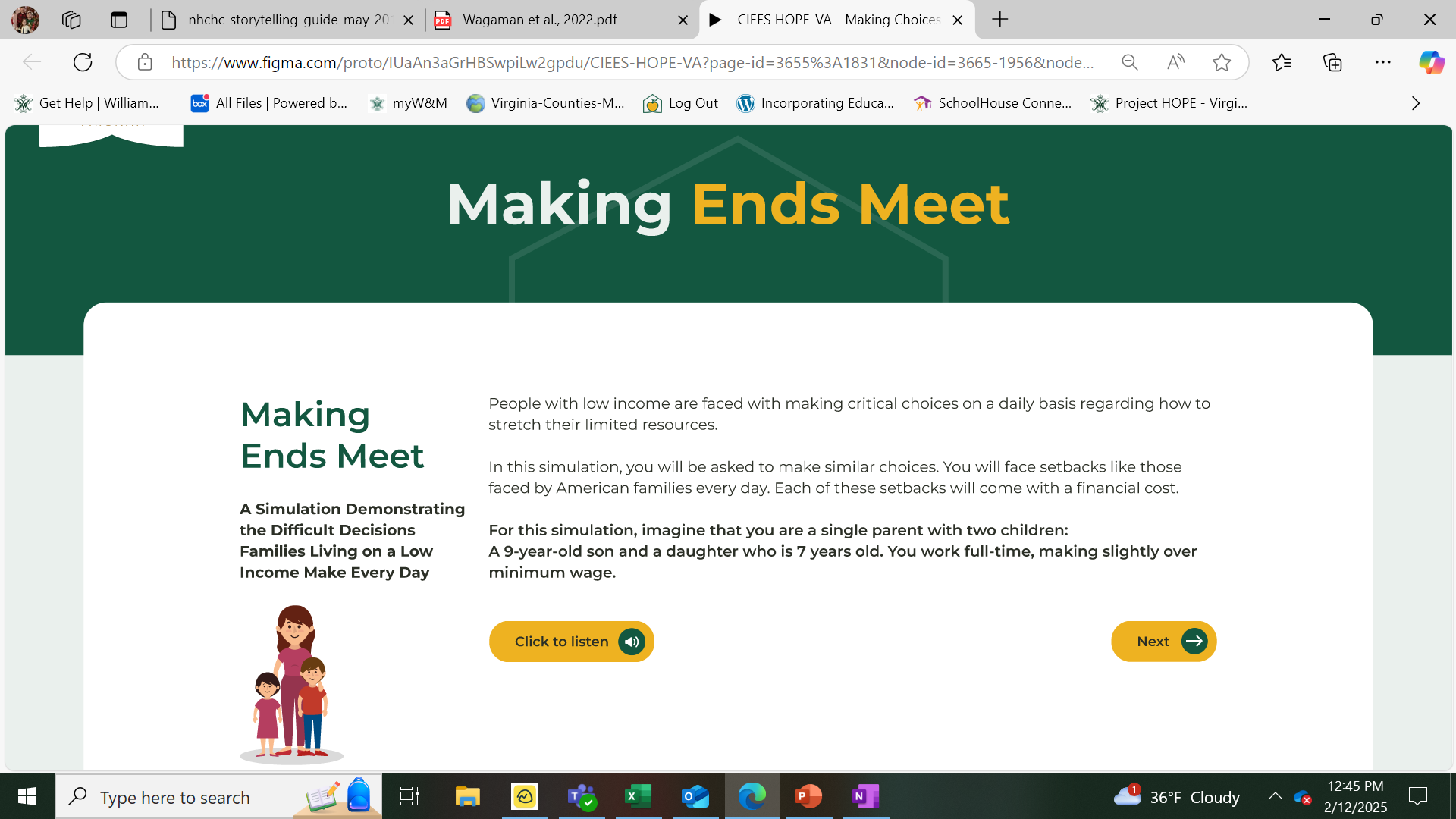 [Speaker Notes: New poverty simulation coming soon where users can walk through scenario where they face multiple hardships and, with each hardship, have fewer and fewer resources to afford essential needs like food, transportation, healthcare etc. Similar to our in-person “Making Choices” smarties activity.]
ORDER our awareness materials by visiting www.projecthopevirginia.org/awareness-materials
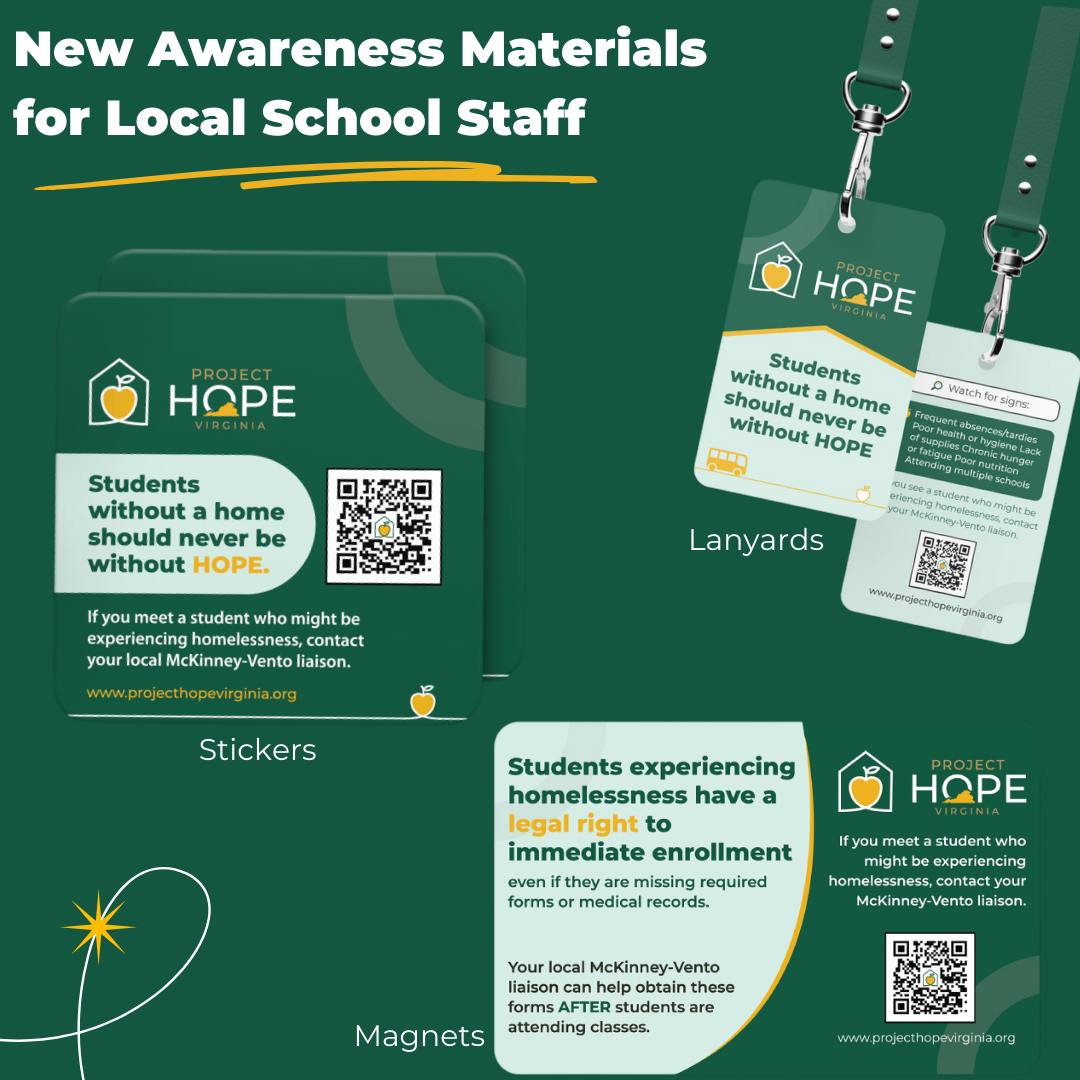 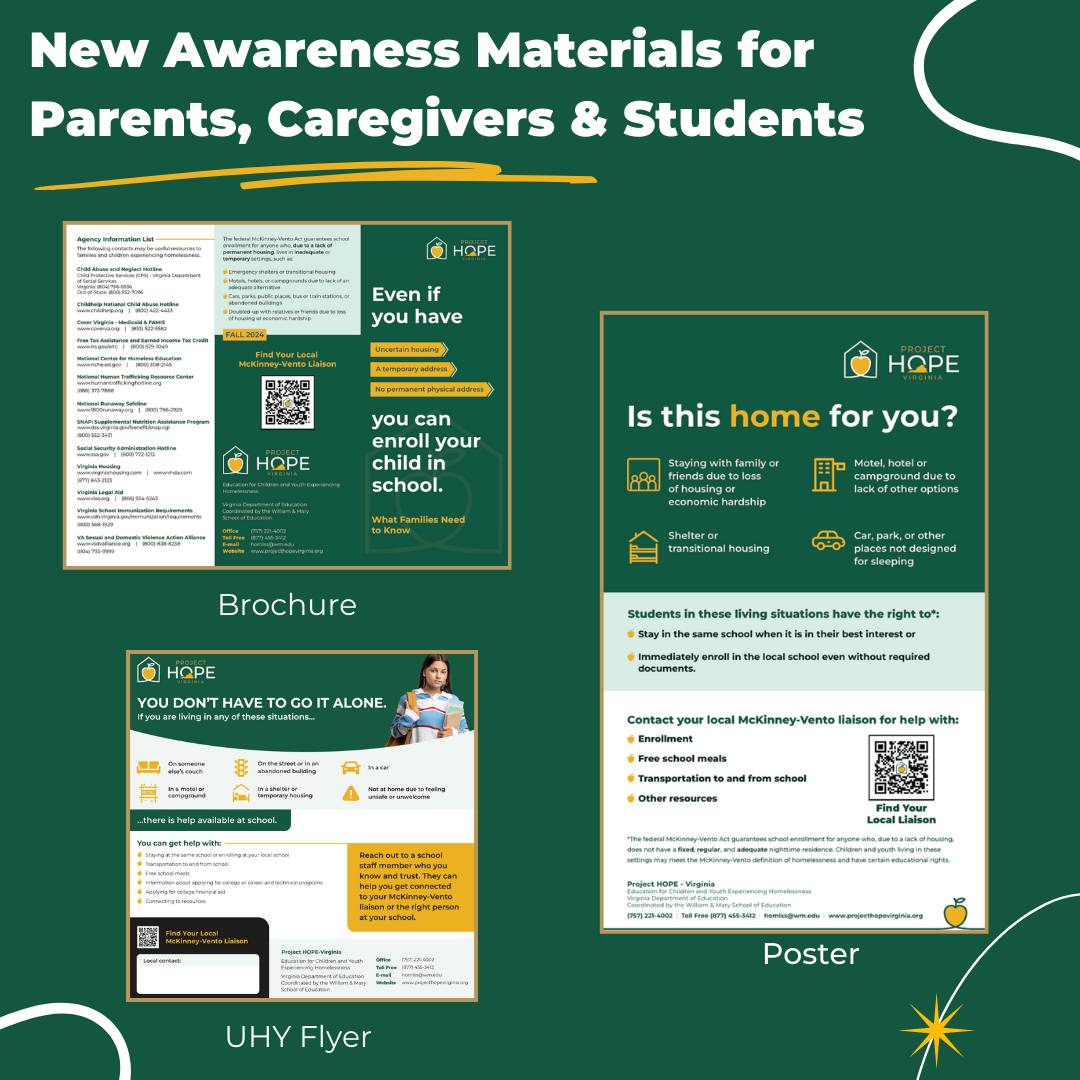 Welcome Panelists!
Janelle Taylor-Johnson, PhDMcKinney-Vento Liaison/C-FIT CoordinatorRichmond City Public Schools
Paige WaltersMcKinney-Vento Liaison/Project HOPE New River Valley CoordinatorMontgomery County Public Schools
Leslie Hytonen
McKinney-Vento Liaison/Community Outreach CoordinatorYork County Public Schools
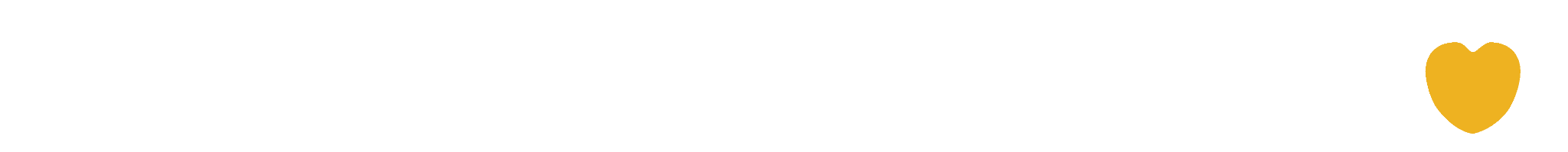 Thank You!
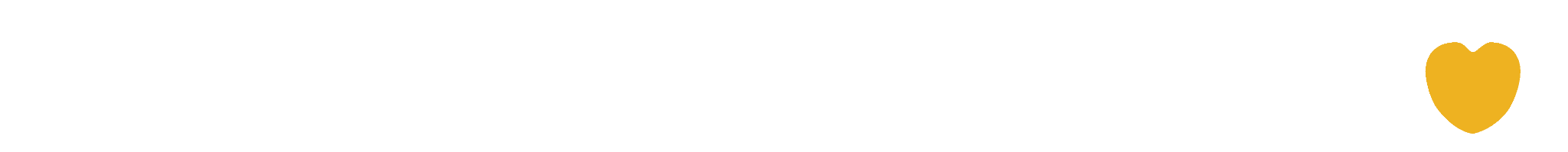